FORMAZIONE SULLA PREVENZIONE           DEL  BULLISMO E DEL CYBERBULLISMO                  LEGGE  71/2017
A CURA DI  MARIA  FALCONE
LE MIE MANI POSSONO COSTRUIRE …
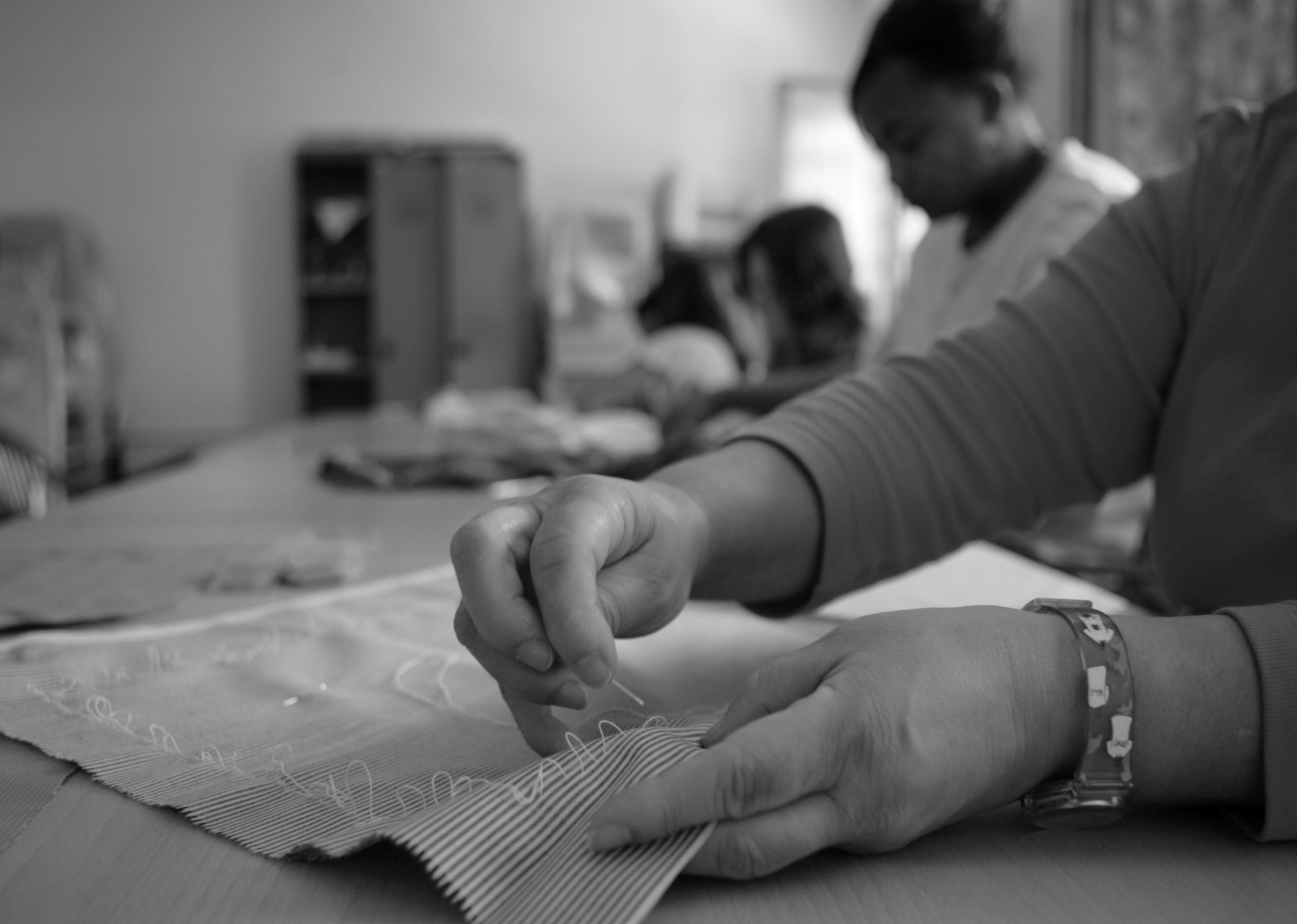 ISTITUTO PENITENZIARIO DI MONZA  2006

      COPYRIGHT  FABRIZIO RADAELLI
FORMAZIONE SULLA PREVENZIONE DEL BULLISMO E DEL CYBERBULLISMO LEGGE 71/2017 PROGETTO TRA CARCERE E SCUOLAUN PERCORSO DI EDUCAZIONE E DI RIPARAZIONE
GRUPPO STUDENTESSE IIS Croce-Aleramo  ROMA- 2019
FINALITÀ: EDUCARE O EX-DUCERE PER TIRAR FUORI LE POTENZIALITÀ RIPARARE O RIMEDIARE ALLE CONSEGUENZE LESIVE DI UNA CONDOTTA
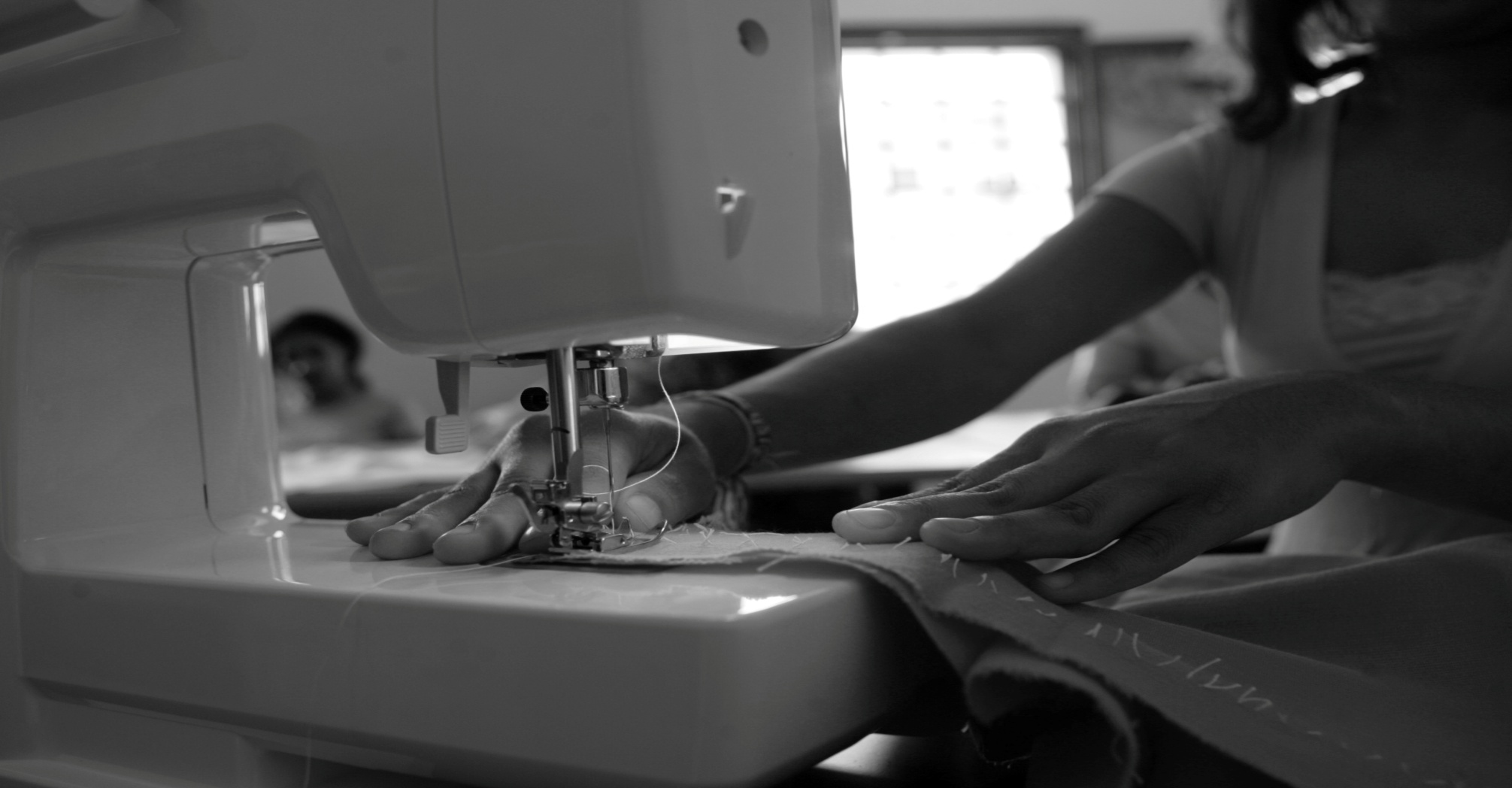 ISTITUTO PENITENZIARIO DI MONZA 
       COPYRIGHT   FABRIZIO RADAELLI
GLI STUDENTI DELL’ IIS CROCE – ALERAMO NELL’A.S. 2018-2019
HANNO PARTECIPATO AD INCONTRI DI GRUPPO SECONDO UN MODELLO DI TIPO INTERATTIVO E PARTECIPATIVO E IN FORMAZIONE EXTRACURRICULARE.
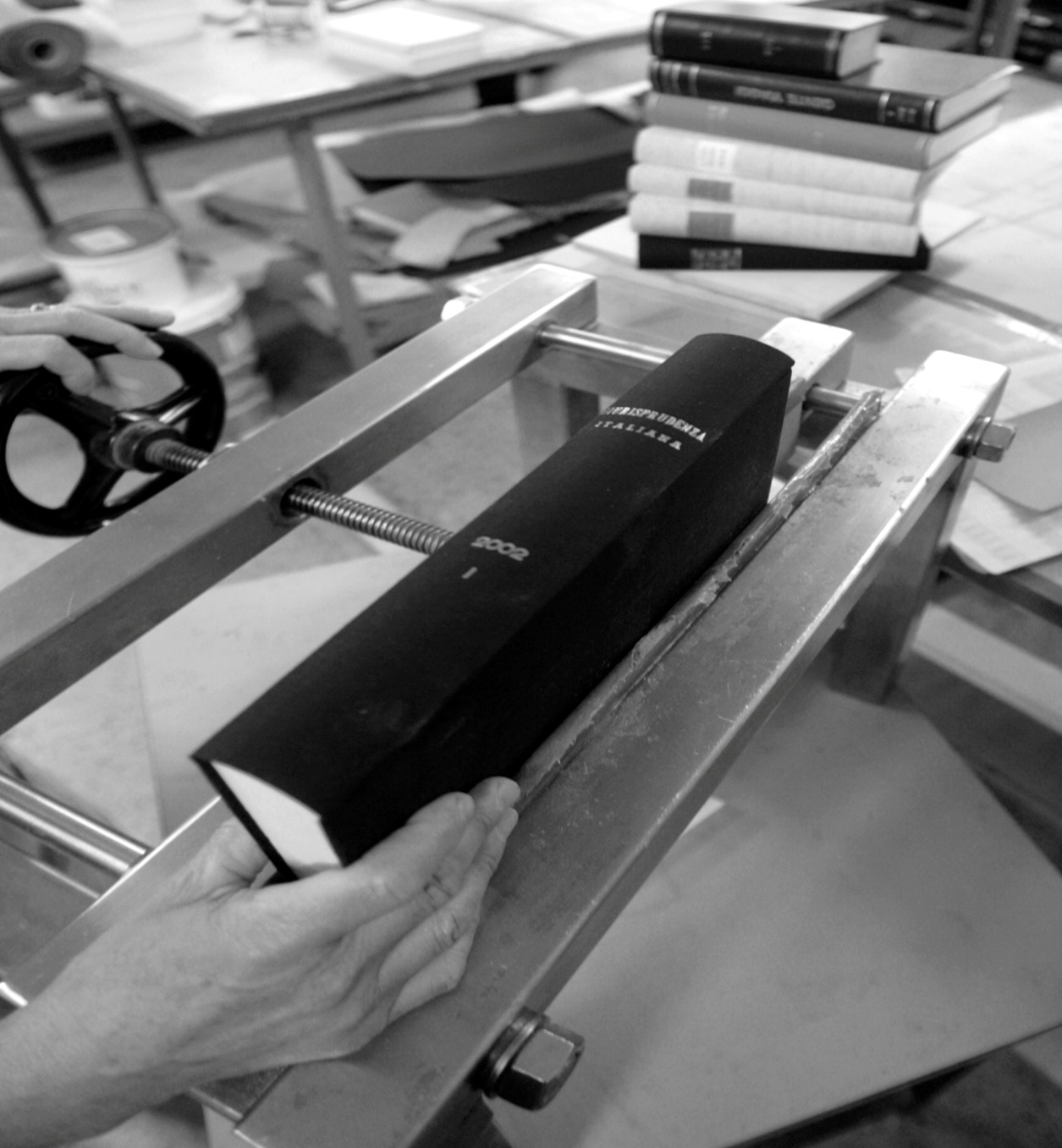 OBIETTIVI
CONOSCERE LA NORMATIVA IN MATERIA DI BULLISMO
COMPRENDERE CON CONSAPEVOLEZZA E RESPONSABILITÀ IL PROPRIO MONDO INTERIORE
ISTITUTO PENITENZIARIO DI  MONZA COPYRIGHT  FABRIZIO RADAELLI
L’AGIRE EDUCATIVO PARTE SEMPRE DA UN PRESUPPOSTO INTERNO ED È CIÒ CHE COSTITUISCE LO STILE EDUCATIVO DI OGNI PERSONA, NONCHÈ LA MODALITÀ DI UNA RELAZIONE CON SE STESSI E CON GLI ALTRI.
ISTITUTO PENITENZIARIO DI  MONZA COPYRIGHT FABRIZIO RADAELLI
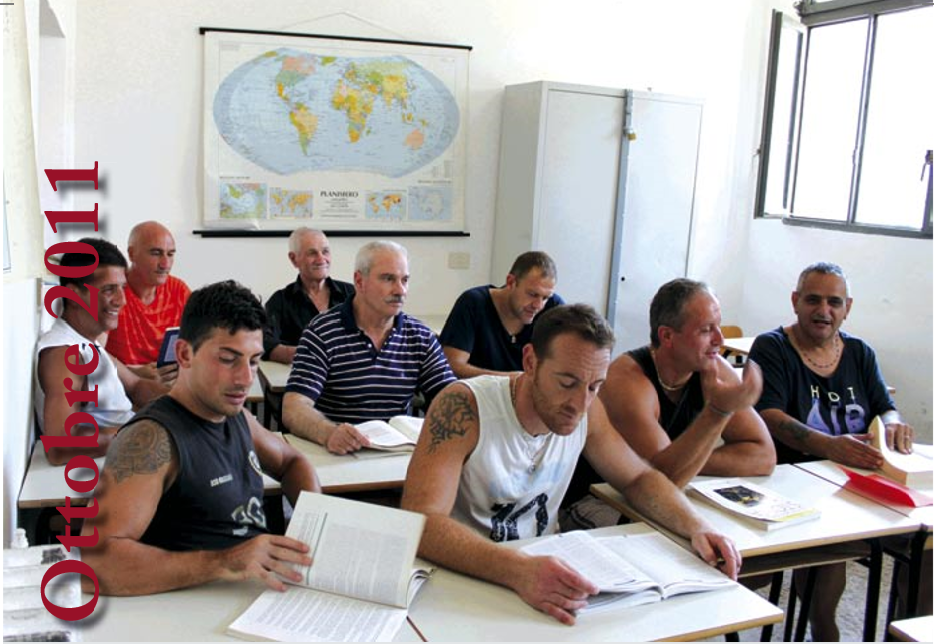 CCC
I DETENUTI DELLA CASA DI RECLUSIONE DI REBIBBIA, CHE NELL’A.S. 2018-2019 HANNO PARTECIPATO AI CORSI SCOLASTICI PROPOSTI DAL CENTRO PROVINCIALE ISTRUZIONE ADULTI – CPIA1 ROMA, HANNO PRODOTTO SISTEMATICAMENTE RIFLESSIONI SUI DIRITTI E I DOVERI, SULLA CITTADINANZA ATTIVA, SUI SIGNIFICATI DEL RISPETTO E DELLA DIGNITÀ PER SE STESSI E PER GLI ALTRI.
IL GIORNO 3 APRILE 2019 GLI STUDENTI HANNO INCONTRATO I DETENUTI PER CONFRONTARSI SULLE TEMATICHE CHE HANNO ANALIZZATO, ELABORATO E COMPRESO IN SEDI SEPARATE.
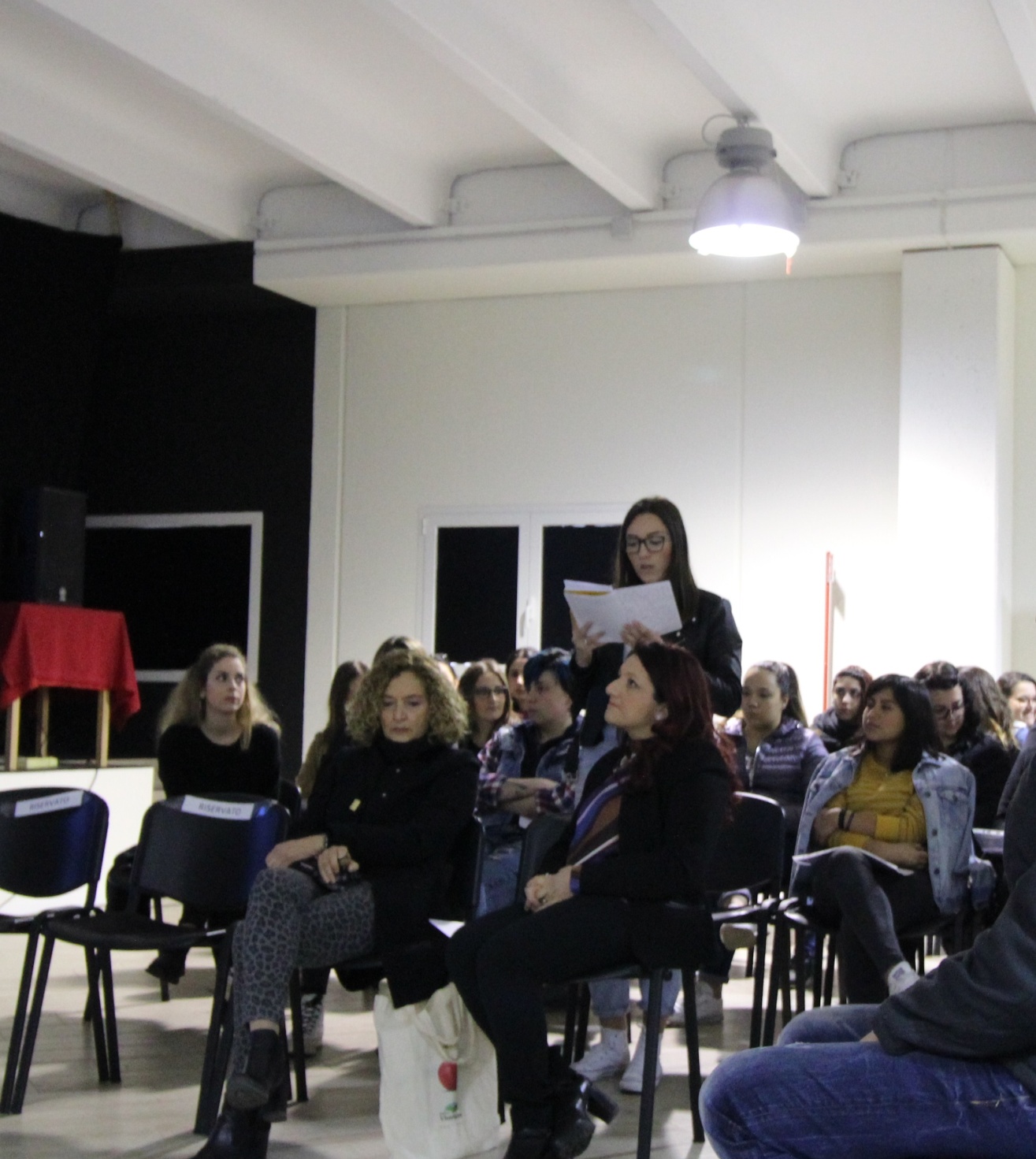 LOCANDINA SEMINARIO
L’INCONTRO SI È CONTRADDISTINTO PER UN NOTEVOLE ED EMOZIONANTE CONFRONTO E HA VEICOLATO MESSAGGI IMPORTANTI, CHE IN UN CONTESTO CARCERARIO ASSUMONO UN VALORE AGGIUNTO: SCATURISCONO UN MECCANISMO DI IDENTIFICAZIONE IN CUI LE PARTI SI IMMEDESIMANO NELLE ESISTENZE UMANE.
GLI STUDENTI COMPRENDONO COSÌ “TOCCANDO CON MANO” CHE ESISTE UN FILO SOTTILE CHE SEPARA IL MONDO DELLA LEGALITÀ DA QUELLO DELL’ ILLEGALITÀ E CHE A VOLTE, ANCHE INCOSAPEVOLMENTE O PER FRAGILITÀ, PERCORRONO “STRADE SBAGLIATE”, CHE POSSONO AVERE EFFETTI DEVASTANTI.
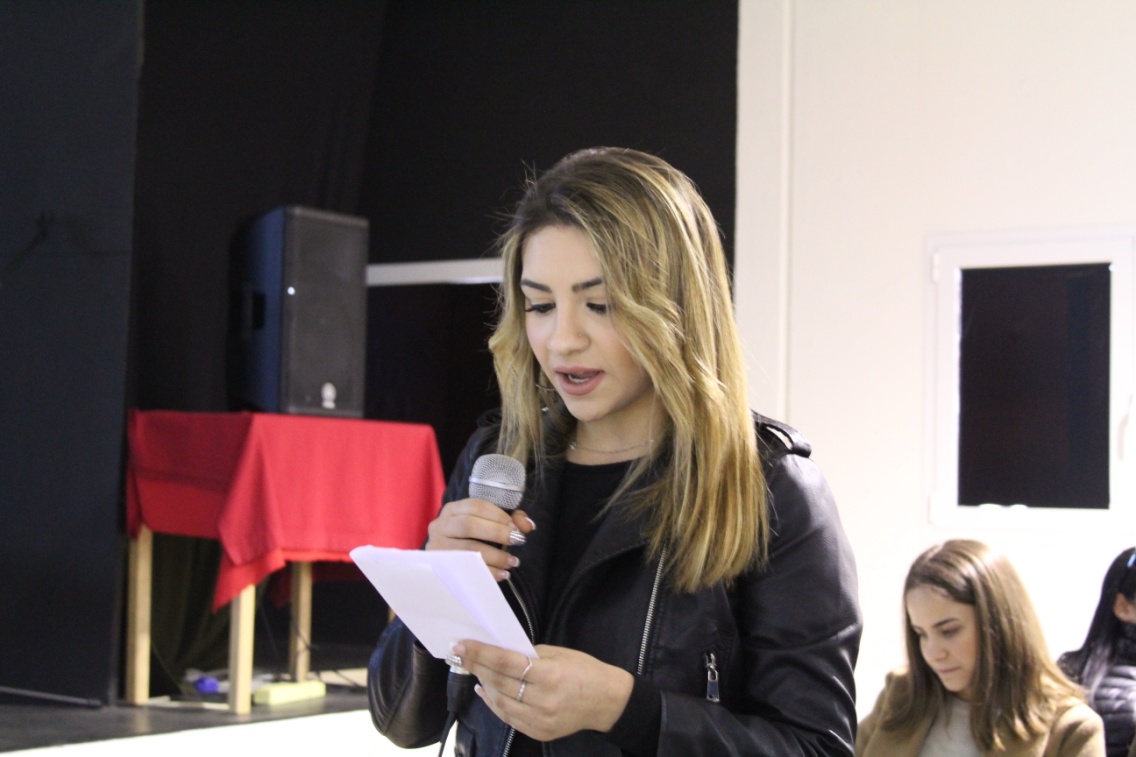 GLI STUDENTI COMPRENDONO CHE:- LA RESPONSABILITÀ È PERSONALE;- A 14 ANNI VERI ATTI DI BULLISMO POSSONO CONFIGURARSI COME REATI E IL MINOREDIVENTA IMPUTABILE.
c
ISTITUTO PENITENZIARIO DI  MONZA  copyright FABRIZIO RADAELLI
L’IMPUTABILITÀ È LA CAPACITÀ DI INTENDERE E DI VOLERE DI UNA PERSONA, È LA CAPACITÀ DI PORRE IN ESSERE UN COMPORTAMENTO CONSAPEVOLE E VOLONTARIO.
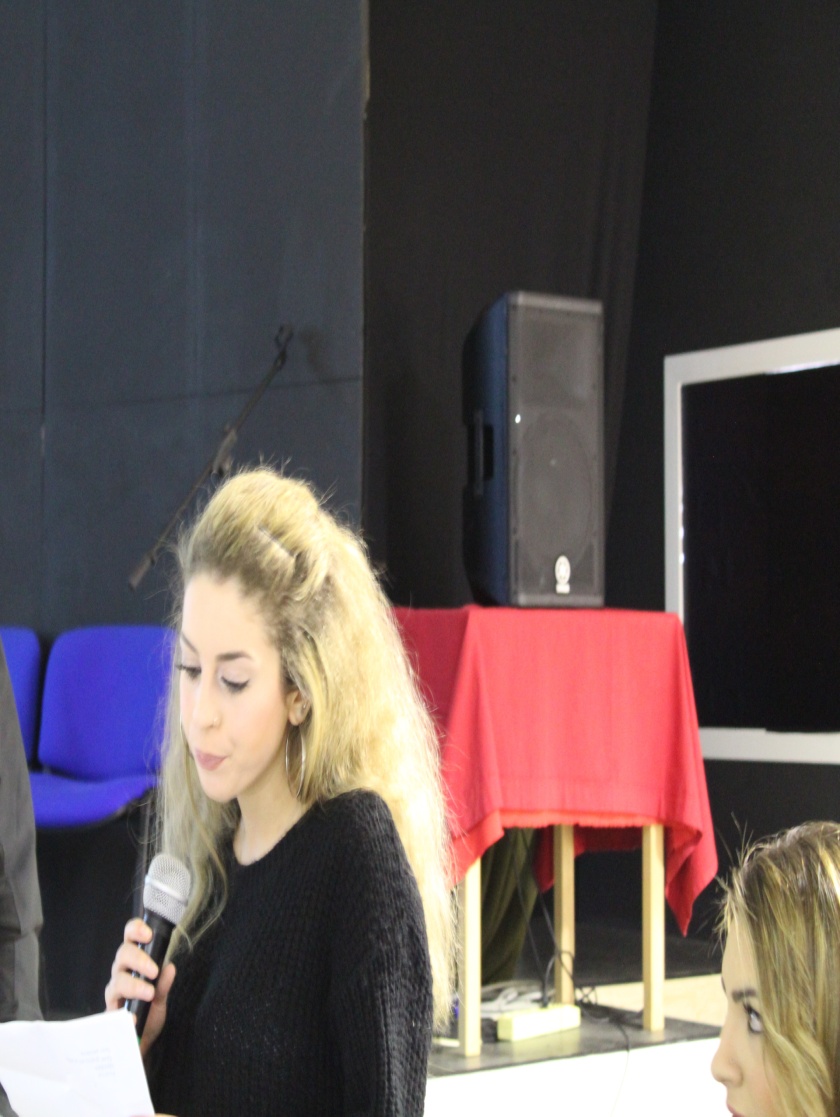 AGLI STUDENTI È STATO RILASCIATO UN ATTESTATO DI PARTECIPAZIONE AL CORSO, VALIDO PER I CREDITI FORMATIVI.
CALENDARIO 2011 REBIBBIA      COPYRIGHT INFNITO EDIZIONI
GLI STUDENTI INSIEME AI DOCENTI SOFIA CORDARO E MARIA FALCONE HANNO PRODOTTO UN LIBRO DAL TITOLO “IL RUMORE DEL SILENZIO” , CHE METTE IN RILIEVO IL CONFRONTO TRA I PRINCIPI DELLA LEGGE 71/2017 E TRACCE DI VISSUTI PERSONALI.
IL LIBRO È STATO OGGETTO DI DISCUSSIONE ALL’ESAME DI STATO.
ANCHE AI DETENUTI È STATO RILASCIATO UN ATTESTATO DI PARTECIPAZIONE AL SEMINARIO, VALIDO PER I  CREDITI FORMATIVI ALL’ESAME DI STATO.
ISTITUTO PENITENZIARIO  DI MONZA copyright   FABRIZIO RADAELLI
TUTTA LA FORMAZIONE SCOLASTICA SUPPORTA IL BUON ESITO DELLA RELAZIONE COMPORTAMENTALE DEI DETENUTI, CHE VIENE ELABORATA DAGLI EDUCATORI E DALLA DIREZIONE DELL’ISTITUTO PENITENZIARIO E TRASMESSA AL MAGISTRATO DI SORVEGLIANZA.
ISTITUTO PENITENZIARIO  DI MONZAcopyright FABRIZIO RADAELLI
I DETENUTI HANNO DATO  NOTEVOLE RILEVANZA ALLA QUESTIONE DEI DIRITTI INTERNAZIONALI E DELLE DIVERSE FORME DI BULLISMO CHE COINVOLGONO LE DONNE, GLI IMMIGRATI, LE DISABILITÀ, LE MINORANZE, GLI ANIMALI, ETC… 
I DETENUTI  HANNO AUTONOMAMENTE PRODOTTO UN VIDEO-LIBRO SUI DIRITTI UMANI
FOTO  CALENDARIO  2011  REBIBBIA
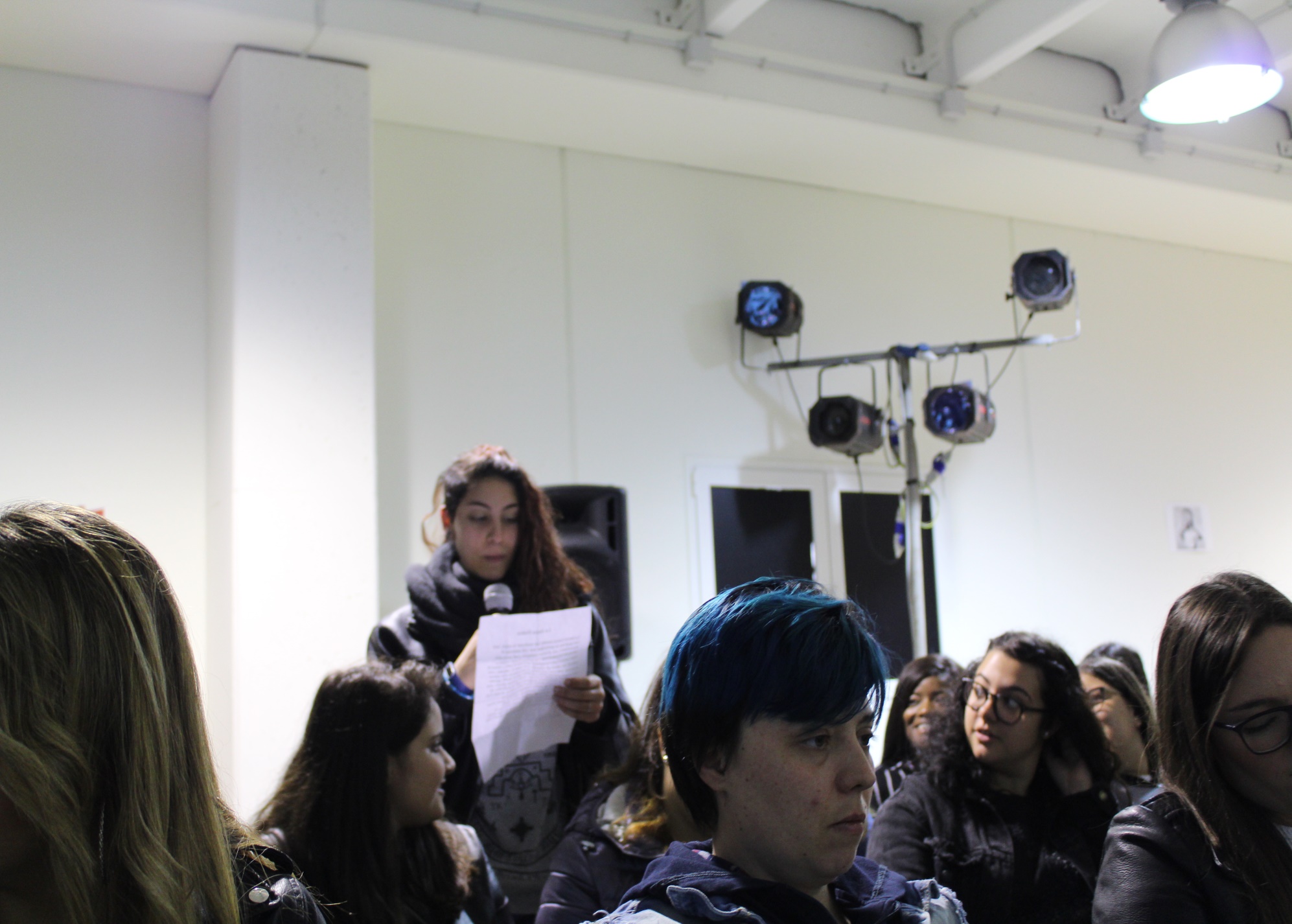 UN ALTRO ESITO, NON DI POCO CONTO, È CHE PER UN’INTERA MATTINATA GLI STUDENTI HANNO DOVUTO DEPOSITARE IN PORTINERIA TUTTI I TELEFONINI.
CHE DIRE?
POSSIAMO COSI’ PARLARE DI EDUCAZIONE ALL’INDIPENDENZA?
CASA CIRCONDARIALE REBIBBIA TERZA CASA SEMINARIO  7 FEBBRAIO 2018
Altre esperienze  realizzate in occasione della giornata nazionale contro il bullismo e il cyberbullismo :- Seminario sul Bullismo 7 Febbraio  2017- Seminario sul Bullismo 7 Febbraio  2018
CASA CIRCONDARIALE REBIBBIA TERZA CASA  7 FEBBRAIO 2018
LE FOTO SONO STATE AUTORIZZATE DAL DIPARTIMENTO DELL’AMMINISTRAIZONE PENITENZIARIA   E I DETENUTI HANNO SOTTOSCRITTO LIBERATORIA.
RITRAGGONO MOMENTI DI COSTRUTTIVA E POSITIVA VITA SOCIALE 

.
CASA CIRCONDARIALE REBIBBIA TERZA CASA SEMINARIO  7 FEBBRAIO 2018
RINGRAZIAMENTI
ALLA PROFESSORESSA, SOFIA CORDARO PER LA PREZIOSA COLLABORAZIONE
AI DETENUTI E AGLI STUDENTI
ALLA DIREZIONE DI REBIBBIA, AGLI EDUCATORI, ALLA POLIZIA PENITENZIARIA
AL DIRIGENTE SCOLASTICO, ORNELLA VOLPICELLI
 AI  DIRIGENTI SCOLASTICI, PAOLA SENESE E GABRIELLA ROMANO
ALLA VICEPRESIDE, ISABELLA GUADAGNI
ALLE PROFESSORESSE, ANNAMARIA LOSITO
E MARINA FURLANI
GRAFICA A CURA DI R. (J.H.R)
RIPRODUZIONE IN MINIATURA DEL COLOSSEO
REALIZZATO DA  J.H.R A REBIBBIA 
                                      2019
LE MIE MANI SANNO COSTRUIRE INTRECCIANDO LE TRAME 
DELLA VITA
ISTITUTO PENITENZIARIO  DI MONZA copyright   FABRIZIO RADAELI
GRAZIE A TUTTI